СИМЕТРИЈА
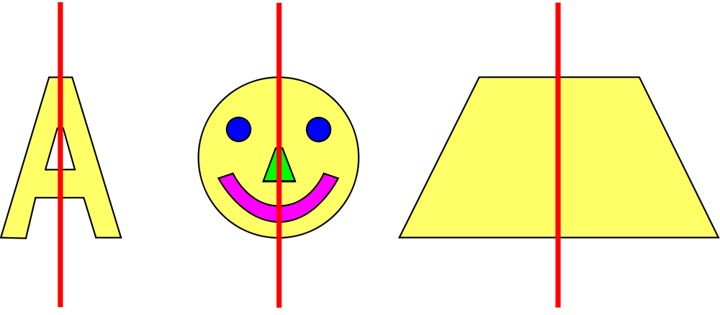 Со повлекување на линија на симетрија провери дали е симетрично!
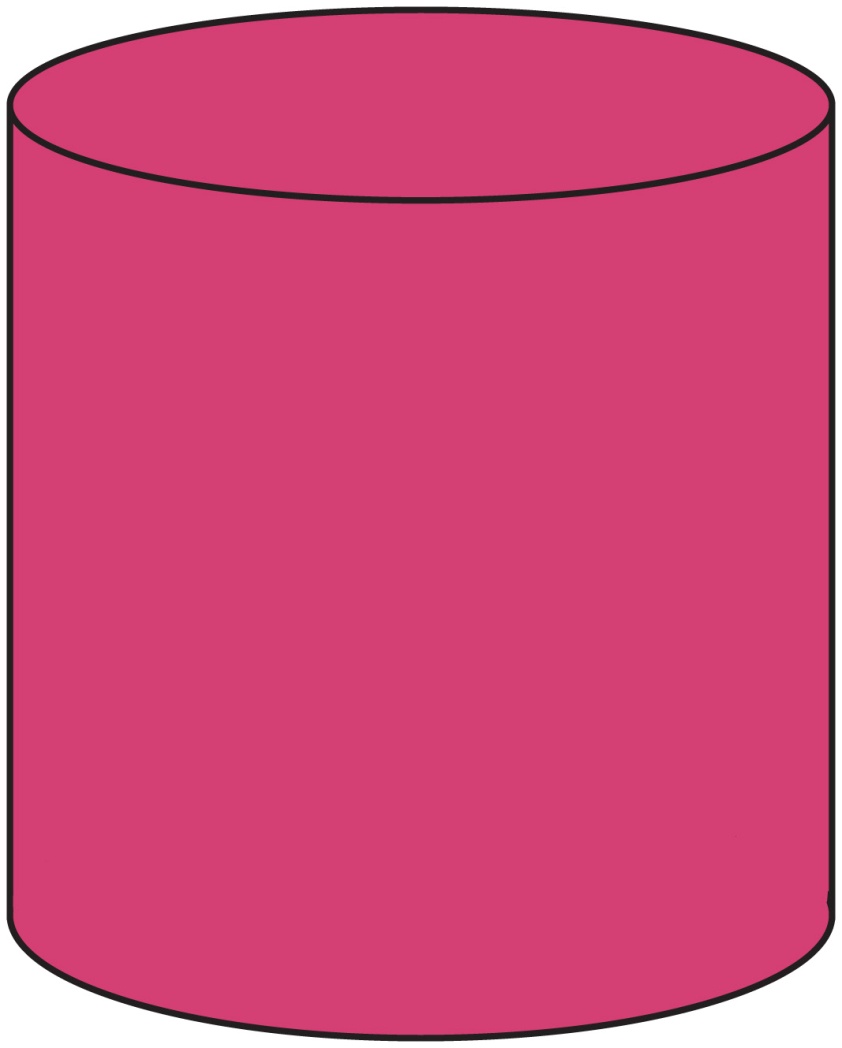 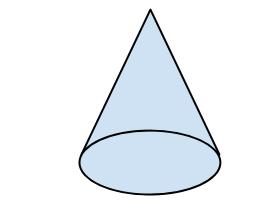 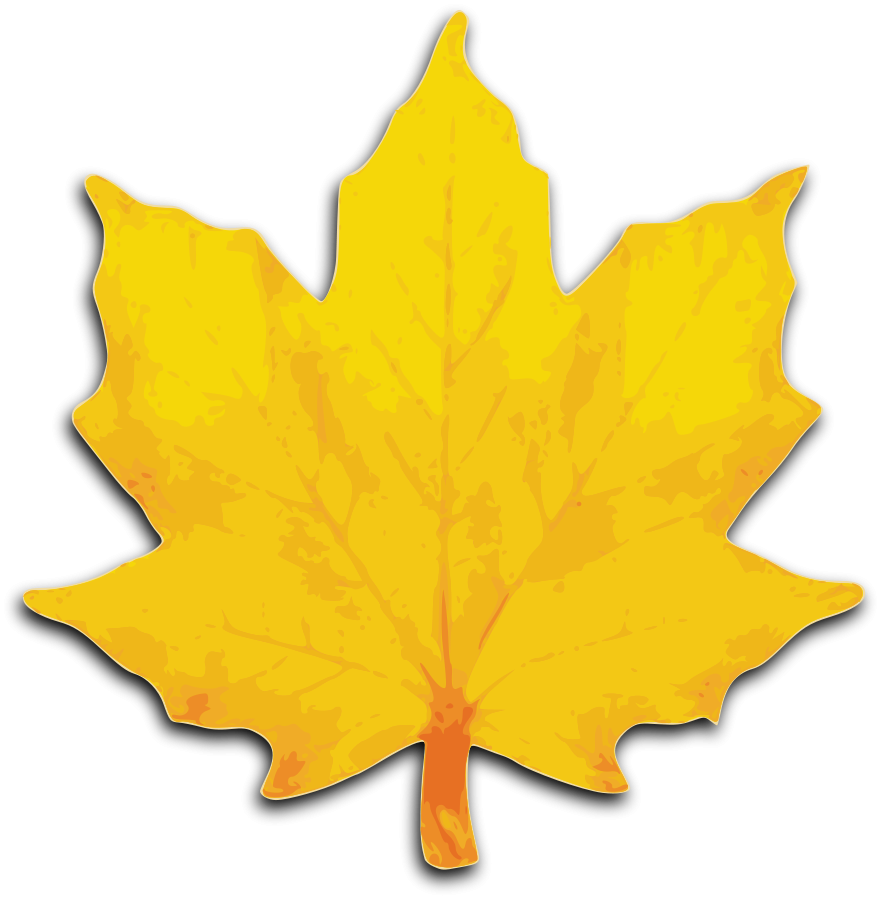 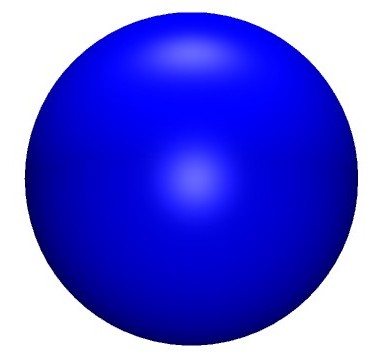 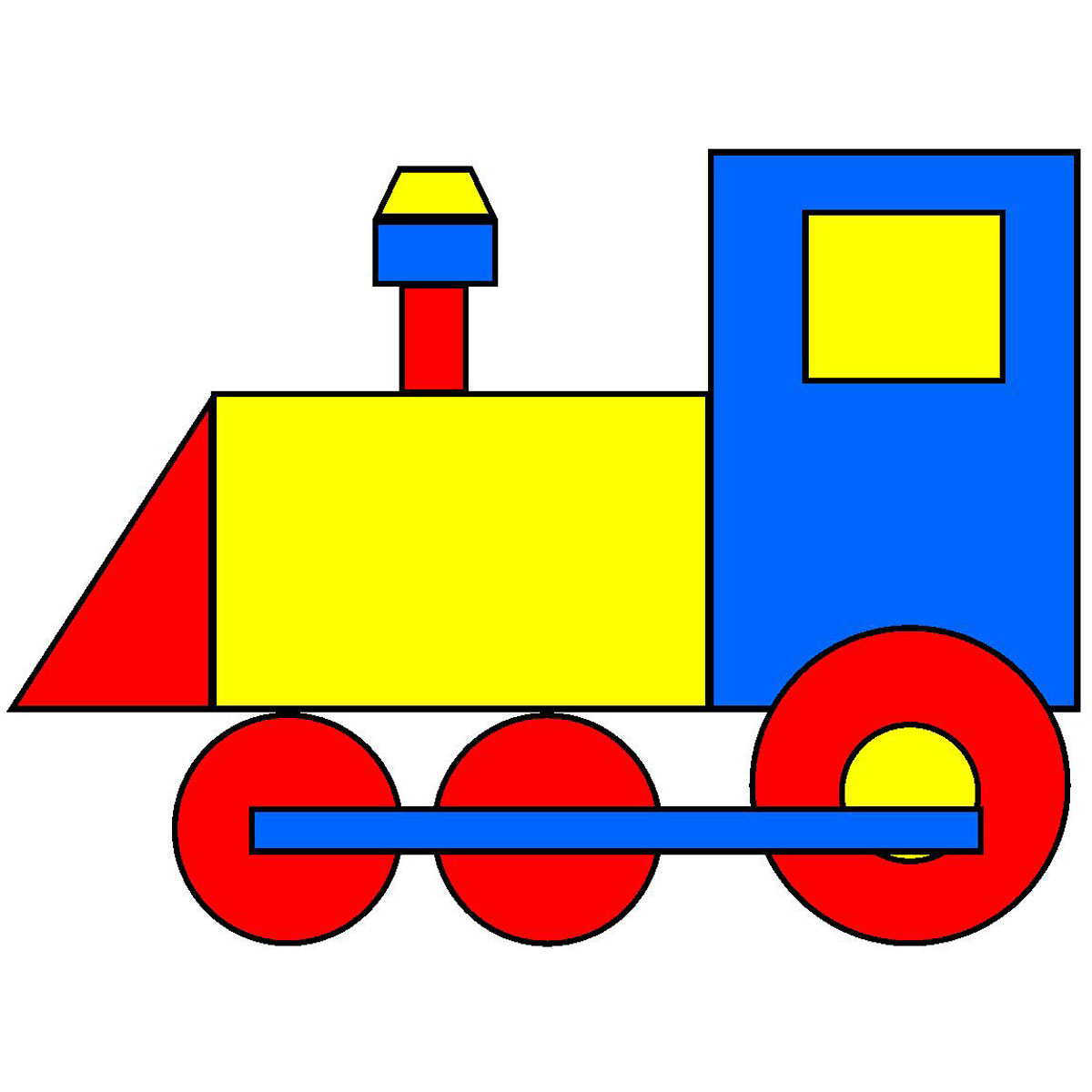 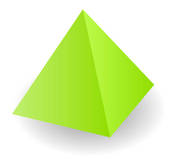 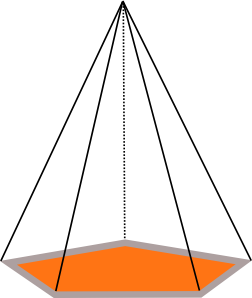 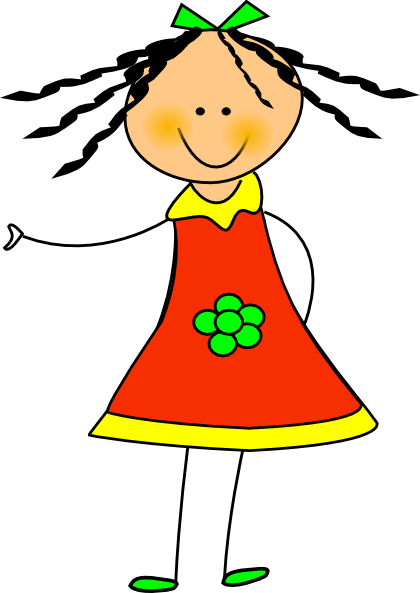 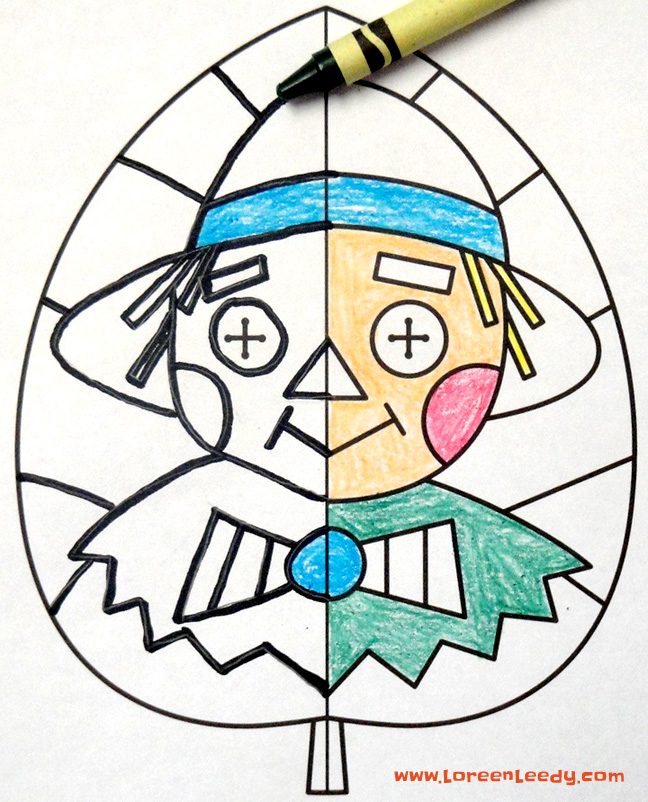 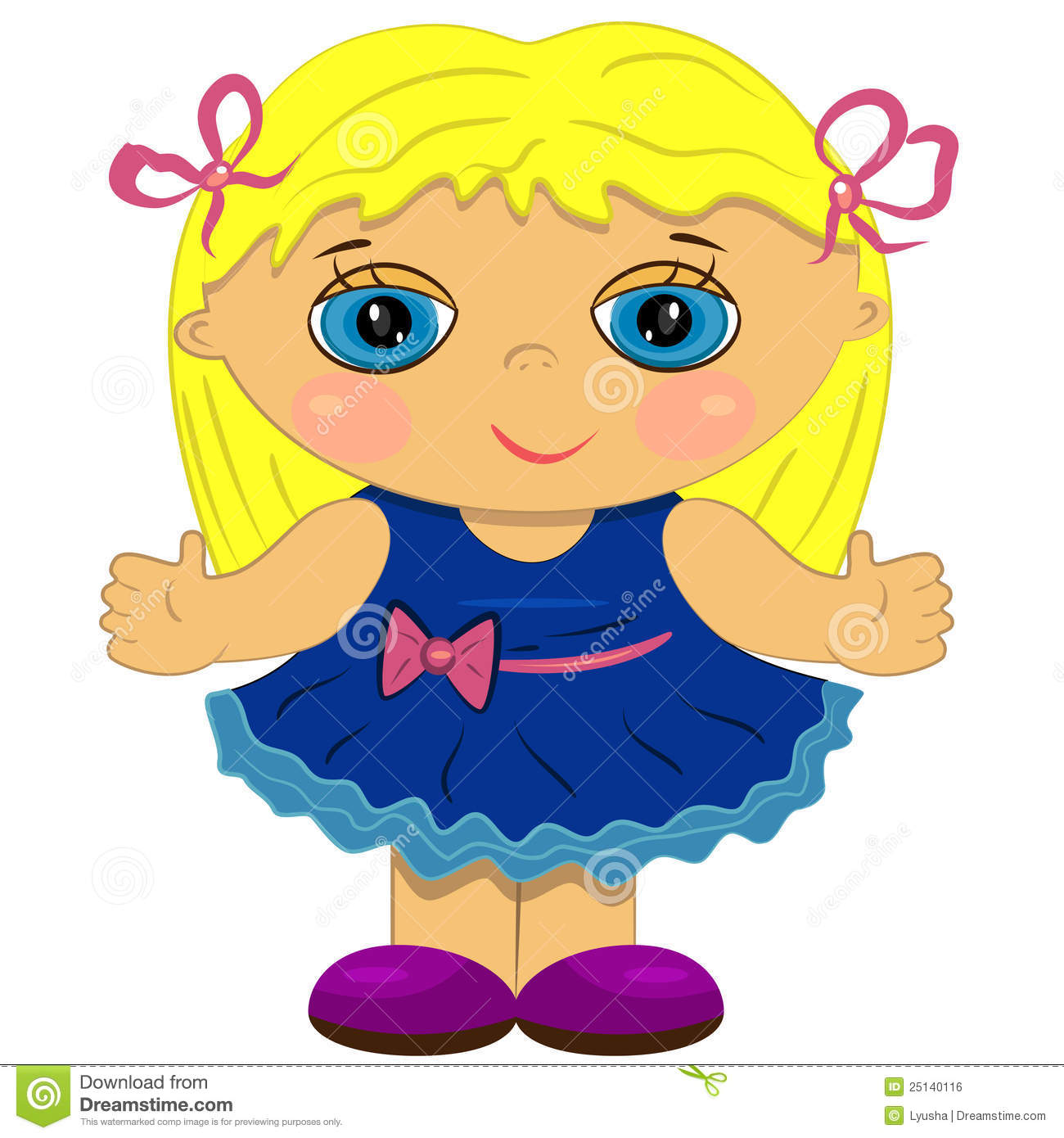 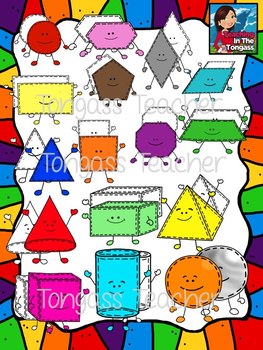 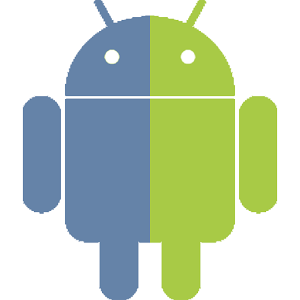 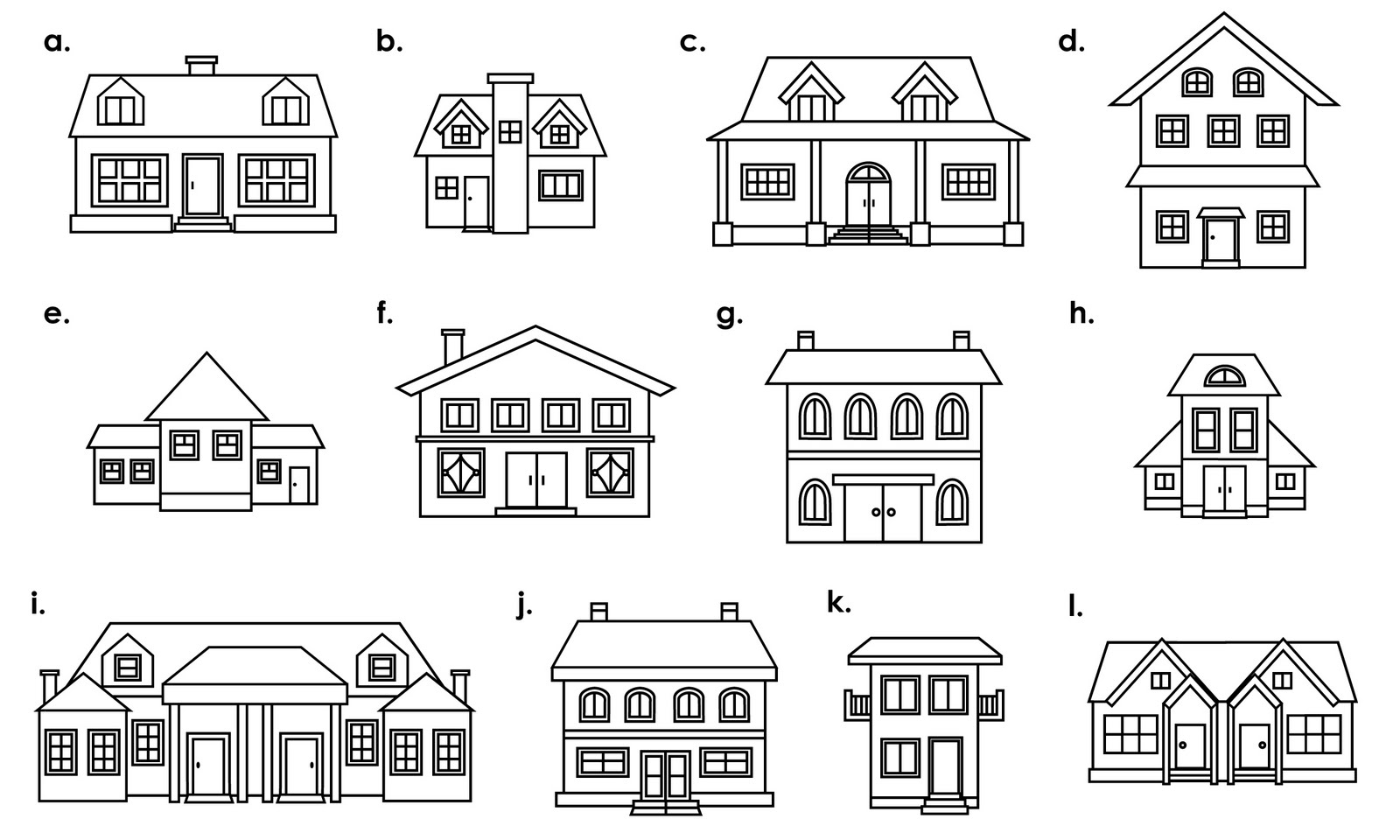